November 2019
AP assisted ML operation
Date: 2019-06-03
Authors:
Slide 1
Dibakar Das, Intel
November 2019
Content
Performance evaluation of single radio STAs	with all TIDs mapped to each link. 
Proposals to improve link transition decision.
Slide 2
Dibakar Das, Intel
November 2019
Introduction
Three step Multi-link operation proposed in [1].
Step 2: Negotiated TID-to-link mapping
Step 3: Non-AP MLD STA uses power state signaling to operate on enabled links.
We believe the typical case is where the TID-to-link mapping happens statically and then STA MLD uses step 3 (relatively more dynamically) for link transitions. 
We show that throughput and latency performance of single radio STA MLDs can be significantly improved with step 3 transitions for packets of a TID if it is enabled everywhere.
If all TIDs mapped to each enabled link it improves performance for all TIDs.
Slide 3
Dibakar Das, Intel
[Speaker Notes: why we need STA initiated switch ?

Decision might be for throughput improvement due to relatively long-term bad link quality (e.g., due to congestion). 
Decision might be for latency improvement due to a short term restriction on channel access, for example,   
The associated AP not scheduling the STA within the non-AP MLD in current (or few) TXOPs for DL or MU-UL. 
Some STA (in the same BSS or OBSS) other than the associated AP starts transmitting a long packet.]
Simulation Scenario
1 AP MLD with 3 links with equal BW of 40 MHz.
One single radio non-AP STA MLD operating non-concurrently on one link as its “primary” link.
STA MLD switches to different link during transmissions not to the STA. 
No TID restriction. 
Other Inter and intra-BSS traffic:
4 OBSS APs each transmitting DL to its own STAs on each link with varying load corresponding to certain percentage of airtime.
BSS containing the EHT STA under consideration also has DL traffic to some other STAs in each link with the same load. 
Two modes of link transition:
Mode 1: Equal probability of selecting a link to switch to. 
Mode 2: Assume perfect knowledge of current NAV condition at the time of switch and select the least congested link.
4
Dibakar Das, Intel
[Speaker Notes: Caveat: we don’t model the exact signaling variants proposed in this presentation but rather assume the information about current NAV settings on all links is provided to STA at the time of the switch

duration of switch: NAV duration.]
November 2019
Latency Sim Results
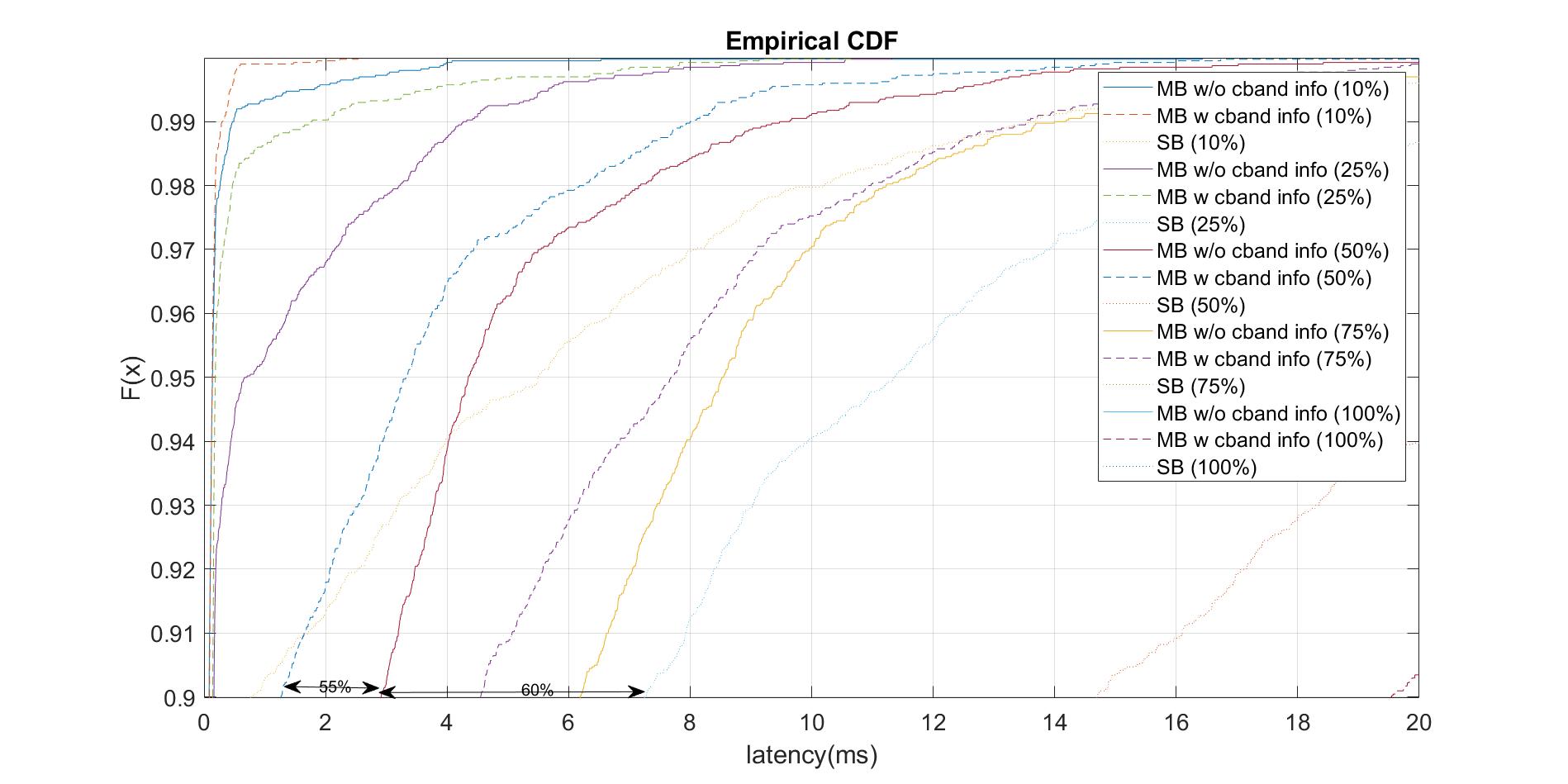 ML with CL info @ 50% other traffic load
With  bursty 
traffic
ML without CL info @ 50% other traffic load
SL @ 50%  other traffic load
90 percentile latency reduction of ~60% without cross-link info 
and further 50% with that info.
Slide 5
Dibakar Das, Intel
November 2019
Latency Sim Results (contd.)
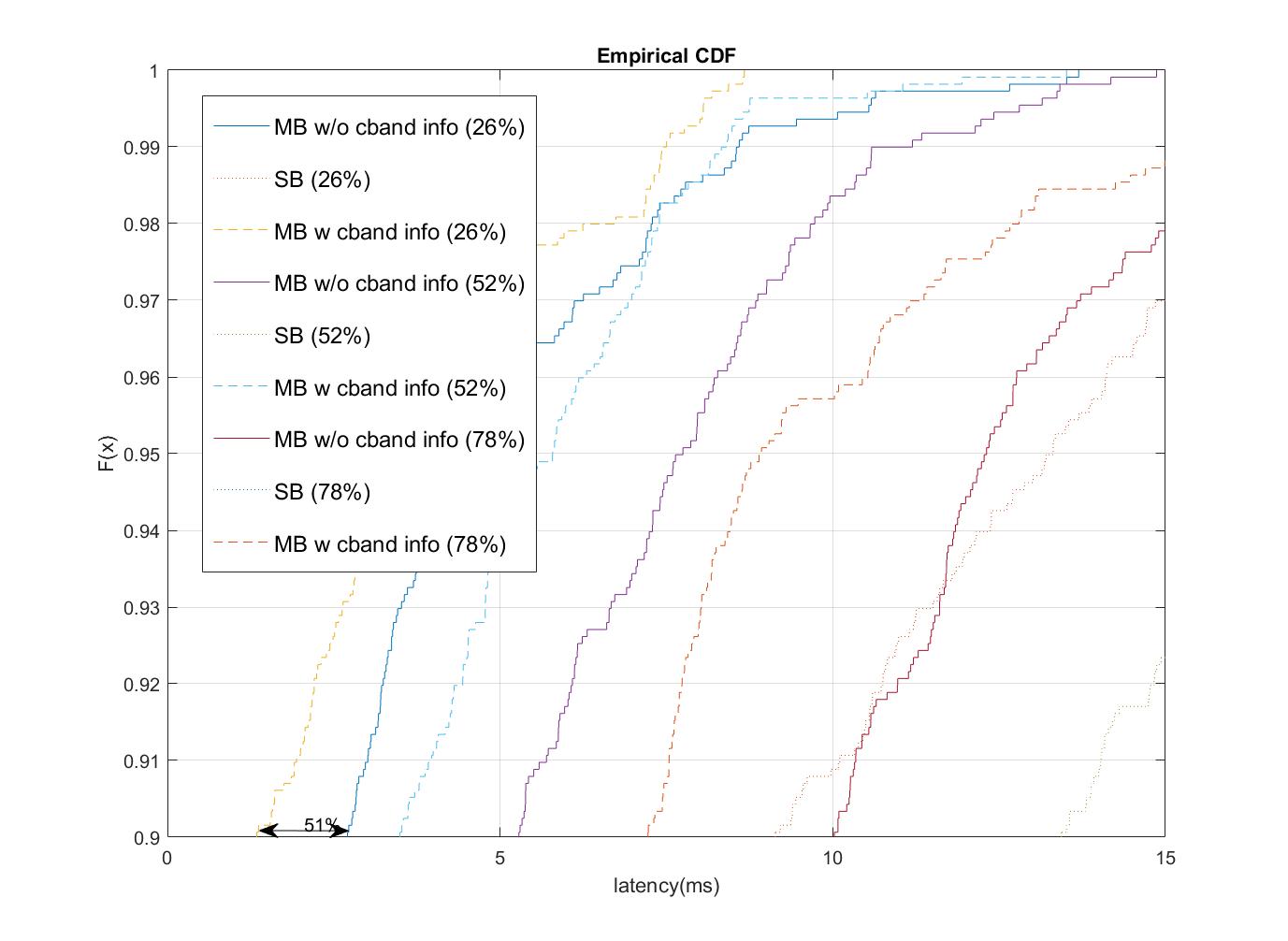 ML with CL info @ 26%  other traffic load
With CBR traffic
ML without CL info @ 26 % other traffic load
SL @ 26 % other traffic load
90 percentile latency reduction of ~50% with additional info
Slide 6
Dibakar Das, Intel
November 2019
TCP Iperf Throughput Sims
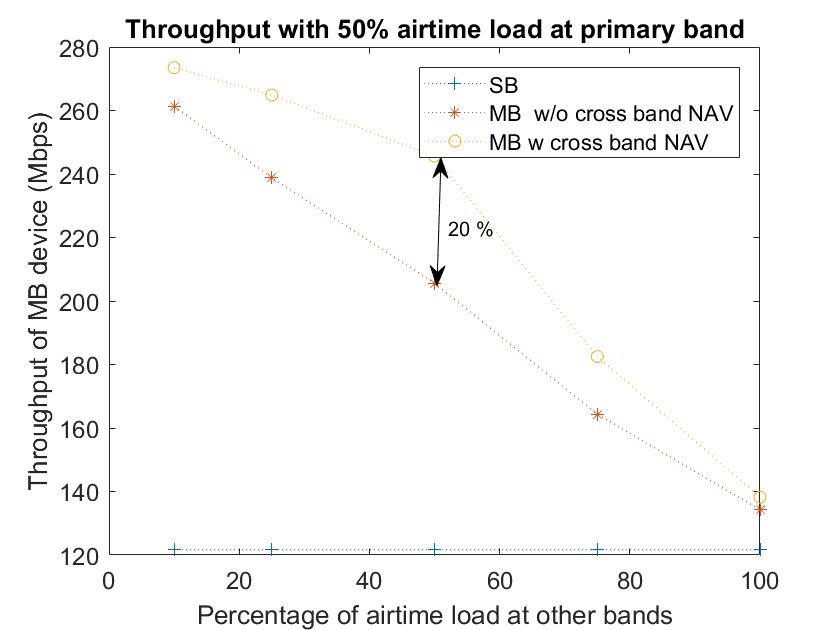 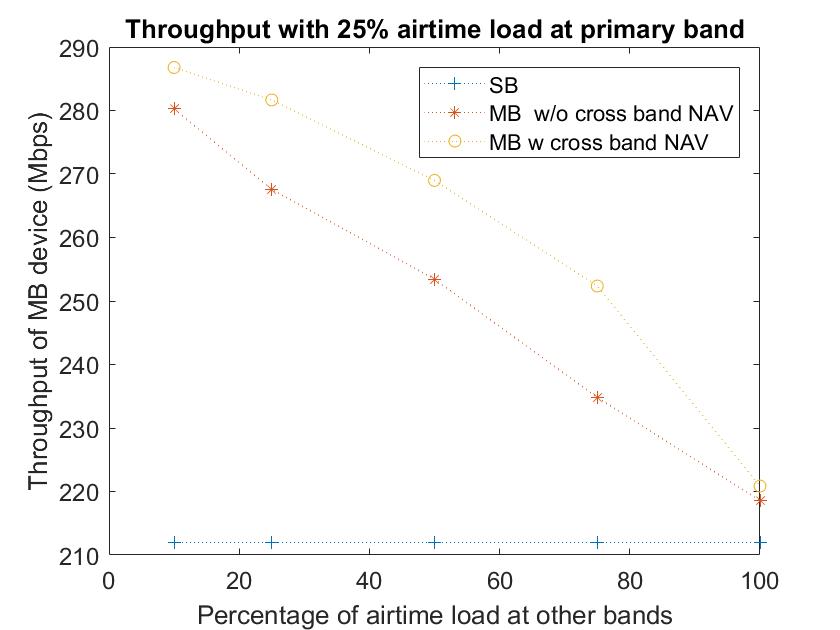 Does not account for overhead of STA presence signaling in new link.
Slide 7
Dibakar Das, Intel
November 2019
TCP Iperf Traffic Sim results
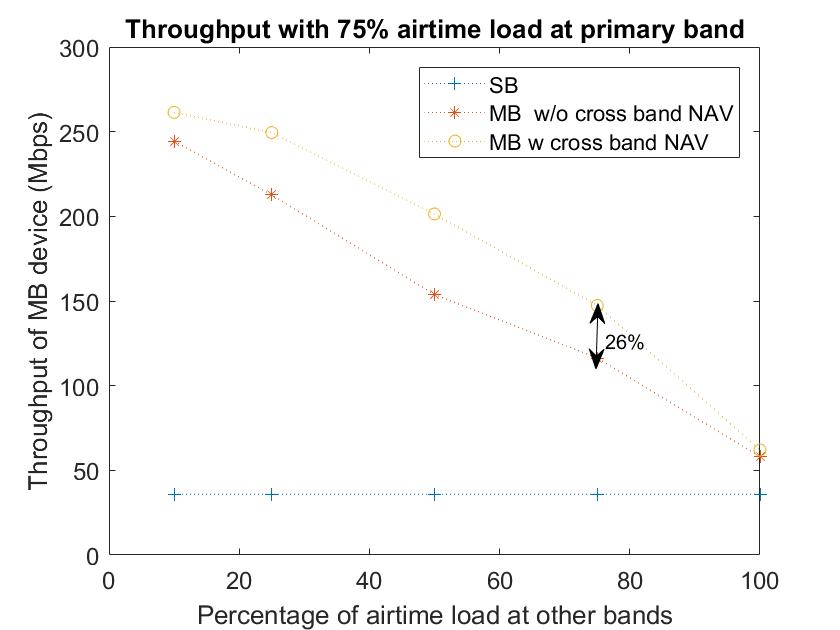 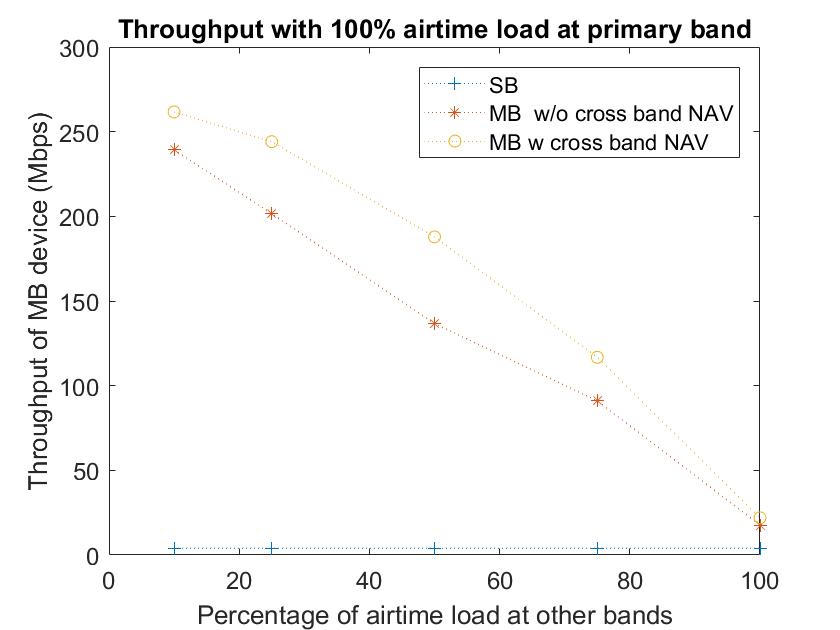 > 100% throughput gain without cross-link info and further 
~25% gain with that info.
Slide 8
Dibakar Das, Intel
November 2019
AP assisted link transition
The previous results show step 3 link transitions can significantly improve performance for Single radio STA MLDs with no TID restriction. 
If STA MLD does not know current cross-link network conditions, transition to an already busy link may affect performance of the non-AP MLD. 
Proposal: AP MLD assists STA MLD for link transitions by providing additional information.
Mode 1 (no control): AP provides some general information about other links. 
Mode 2 (semi-control): AP recommends certain links for transitioning to.   
STA uses this information to decide whether to switch to another link and  which link to switch to.
Slide 9
Dibakar Das, Intel
[Speaker Notes: Outside TWT SP (or in absence of it)]
November 2019
Mode 1
In this mode the AP MLD advertises information about other links in some Mgt frames (e.g., Beacon) transmitted on each link.
The information could be carried in a new element or in the Neighbor Report element. 
A simple information to include is the BSS load. Depending on granularity of measurement intervals we can have two options
Option 1: use the 802.11 BSS Load element if the interval is unit of beacon intervals. 
Option 2: use some other element (new ?) if the interval is less than a beacon interval.
Slide 10
Dibakar Das, Intel
November 2019
Example of link transition under mode 1
Link 3 busy: 25 %
Link 2 busy: 75 %
Non-AP MLD
Cross-link BSS load
AP MLD
Link switch
Beacon
AP 1
STA 1
…
Link 1
STA 3
AP 3
Tx/Rx activities
Link 3
AP 2
STA 2
Link 2
time
: Data NOT between this MLD pair
Dibakar Das, Intel
Slide 11
: Data between this MLD pair
: Awake
: Doze (Off)
: Beacons
November 2019
Mode 2
AP recommends link(s) where it is likely to schedule a given STA; STA is expected to be awake in those link(s) using PS mechanisms. 
For each link, the AP MLD signals:
The time interval for which the signaling is valid is defined by
End of the interval. 
Start of the interval.
May be optional if assumed to start from the time when the frame was transmitted. 
For each STA MLD, signal whether the STA will be scheduled for transmission within that time interval. For example, by including a bitmap where,
 “1” => STA is likely to be scheduled after the AP is aware of its presence (e.g., via NFRP). 
 “0” => STA is not likely to be scheduled.
The above signaling may be contained in a Broadcast frame (e.g., similar to OPS).
Alternatively, it could also be unicast to each STA (A-Ctrl, Mgt frame).
Slide 12
Dibakar Das, Intel
November 2019
Example link transition under mode 2
Link 3 End: 50ms Bmap: 010
40ms
Link 2 End: 40ms
Bmap: 000
Non-AP MLD
Recommended links
AP MLD
Link switch
Broadcast Mgt frame
AP 1
STA 1
…
Link 1
AP 3
STA 3
Tx/Rx activities
Link 3
AP 2
STA 2
Link 2
time
: Data NOT between this MLD pair
Dibakar Das, Intel
Slide 13
: Data between this MLD pair
: Awake
: Doze (Off)
: Mgt frame
November 2019
Summary
Even for single radio STAs TID-to-link mapping enabled everywhere improves STA performance via step 3 transitions. 
Propose AP provide cross link information to assist single radio STA MLDs that are transitioning to another link for efficient load balancing. 
Potential issues to explore in future:
Impact on existing transmissions due to link switch.
Conditions under which STA is allowed to switch links.
Slide 14
Dibakar Das, Intel
[Speaker Notes: Example condition: whether STAs can switch when blocked by OBSS transmissions.]
November 2019
References
“Multi-link: steps for using a link”
Slide 15
Dibakar Das, Intel
November 2019
Straw Poll 1
Do you agree that an AP that is part of an AP MLD can transmit the BSS load information of other APs that are part of the same MLD ?
		- whether we use existing or new mechanism is TBD
Slide 16
Dibakar Das, Intel
[Speaker Notes: Do you agree to define cross-link signaling for an AP in an AP MLLE to assist a non-AP MLLE to select one or more links among the enabled links for frame exchange ? 
The signaling information includes BSS Load. 
The signaling mechanism is TBD.]
November 2019
Straw Poll 2
Do you agree to define cross-link signaling for an AP in an AP MLLE to recommend a non-AP MLLE to wake up in one or more links among the enabled links for frame exchange ? 
The signaling mechanism is TBD.
Slide 17
Dibakar Das, Intel
November 2019
Backup Slides
Slide 18
Dibakar Das, Intel
November 2019
Additional simulation Scenarios (Config 2)
Topology: 
1 DUT AP MLLE with upto 3 links (first two 80 MHz, another 40 MHz) with 1 ML DUT Non-AP STA MLLE and associated to one legacy STA in each link.
4 OBSS APs each with 1 legacy STA in each link; no hidden node.
Traffic: 
Scenario 1: UL 512B packet generated every 20ms from DUT Non-AP STA MLLE @MCS4 using VO.
Scenario 2: DL 512B packet generated every 20ms from DUT Non-AP STA MLLE @MCS4 using VO.
Scenario 3: DL 6MB packet generated every 1s from DUT Non-AP STA MLLE @MCS4 using VO.
Network load : DL CBR traffic @MCS0 from 5 APs capturing fraction of the airtime; packet size: 90KB using VI.
Slide 19
Dibakar Das, Intel
November 2019
Transmission schemes (Config 2)
Baseline (Single Link): 2x2 NSS at the “primary” link with 80 MHz BW (“Single link”).
Non-concurrent ML: when “primary” link not available, attempt to transmit via the one of the other two links (“Opp”).
2x2 NSS configs.
If no UL Data packets but queued DL packet, STA transmits PS Poll in new link.
For 3 link case, assume that the current link condition (“NAV settings) is perfectly known at STA at the time of switch.
In practice, a coarse information may be provided by AP in beacon. 
Concurrent ML operation: given packet can be transmitted from one of either bands (“2/3 links”).
2x2 NSS configs.
TXOP duration ~ uniform (1.5ms,5ms).
Slide 20
Dibakar Das, Intel
November 2019
Scenario 1  Simulation Results (Config 2)
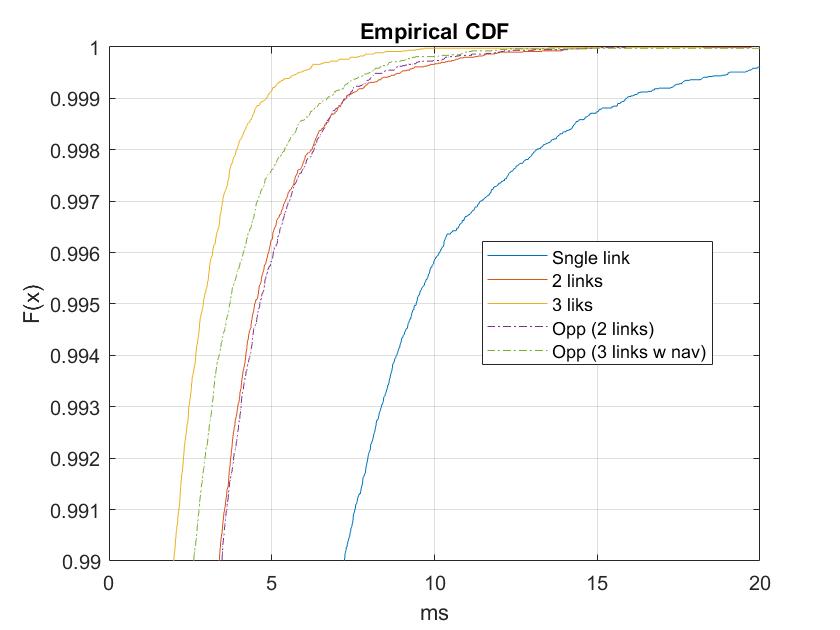 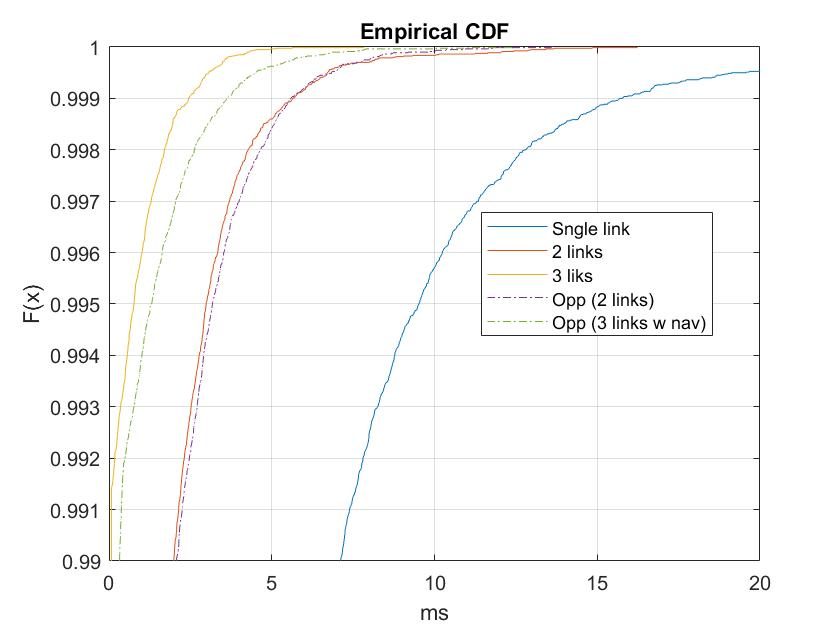 Primary link load: 10% of airtime, 
Other link: 25%
Primary link load: 10% of airtime, 
Other link: 50%
For low to moderate OBSS load, non-concurrent ML good enough to satisfy UL latency requirements (i.e., < 10ms delay)
Slide 21
Dibakar Das, Intel
November 2019
Scenario 2 Simulation Results (Config 2)
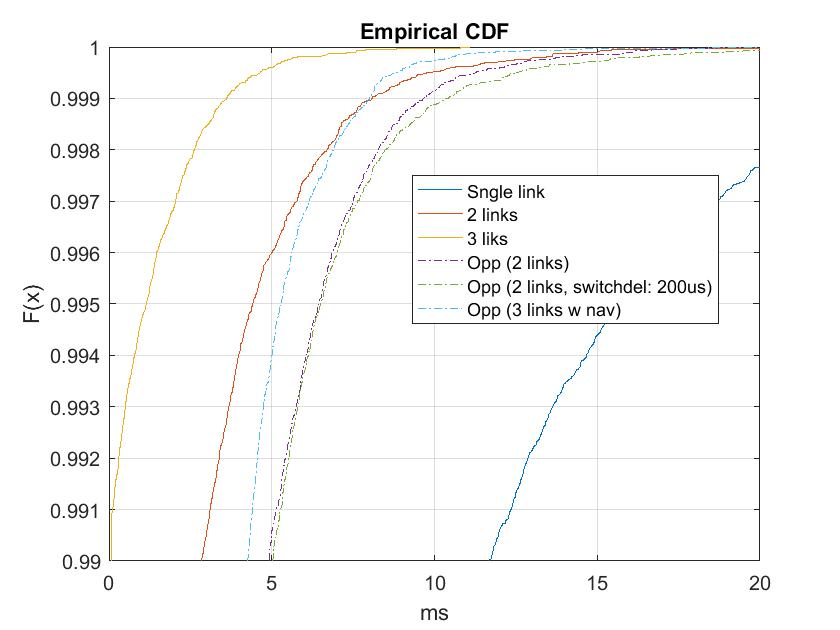 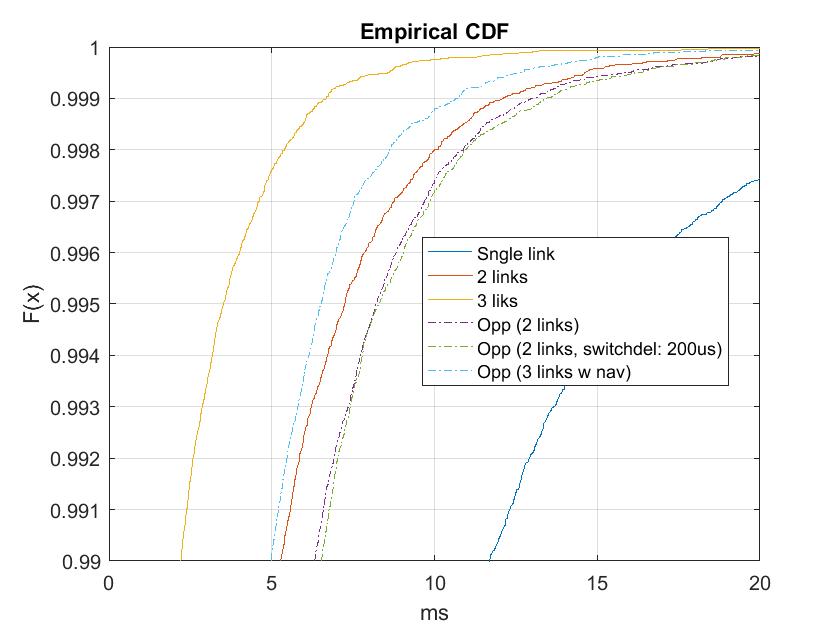 Primary link load: 10% of airtime, 
Other links: 50%
Primary link load: 10% of airtime, 
Other links: 25%
Note: Non-concurrent ML (“Opp”) with 3 optional 
links provide comparable performance as the concurrent 
2 Links case.
For low OBSS load, non-concurrent ML good enough to satisfy DL latency requirements (i.e., < 10ms delay)
Slide 22
Dibakar Das, Intel
November 2019
Scenario 3 Simulation Results (Config 2)
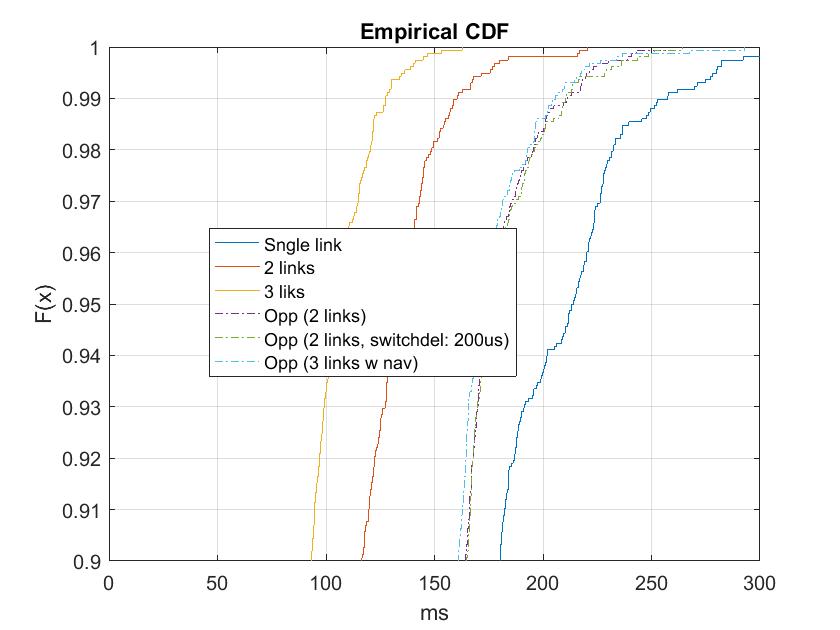 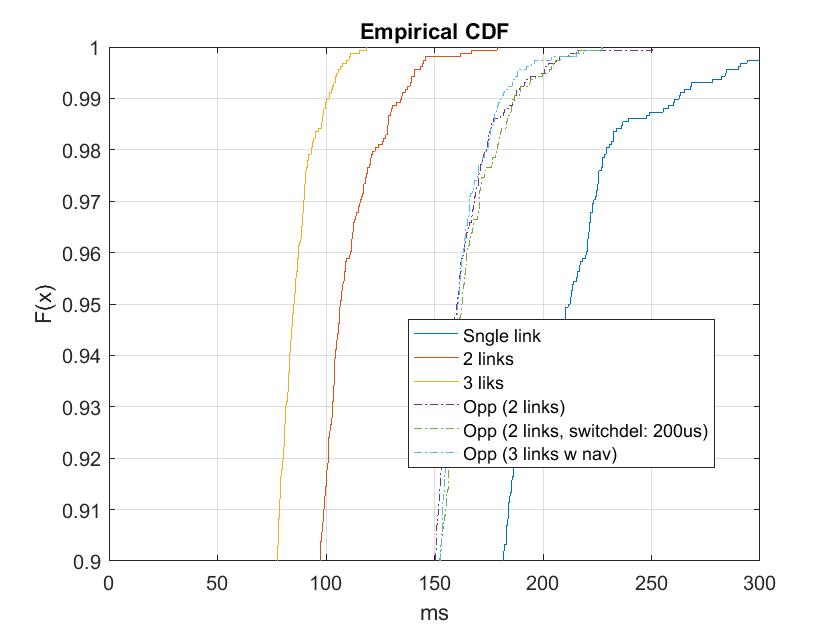 Primary link load: 10% of airtime, 
Other links: 50%
Primary link load: 10% of airtime, 
Other links: 25%
For high input load, latency performance of Non-concurrent ML deteriorates to somewhat mid-way between SL and concurrrent ML operations.
Slide 23
Dibakar Das, Intel